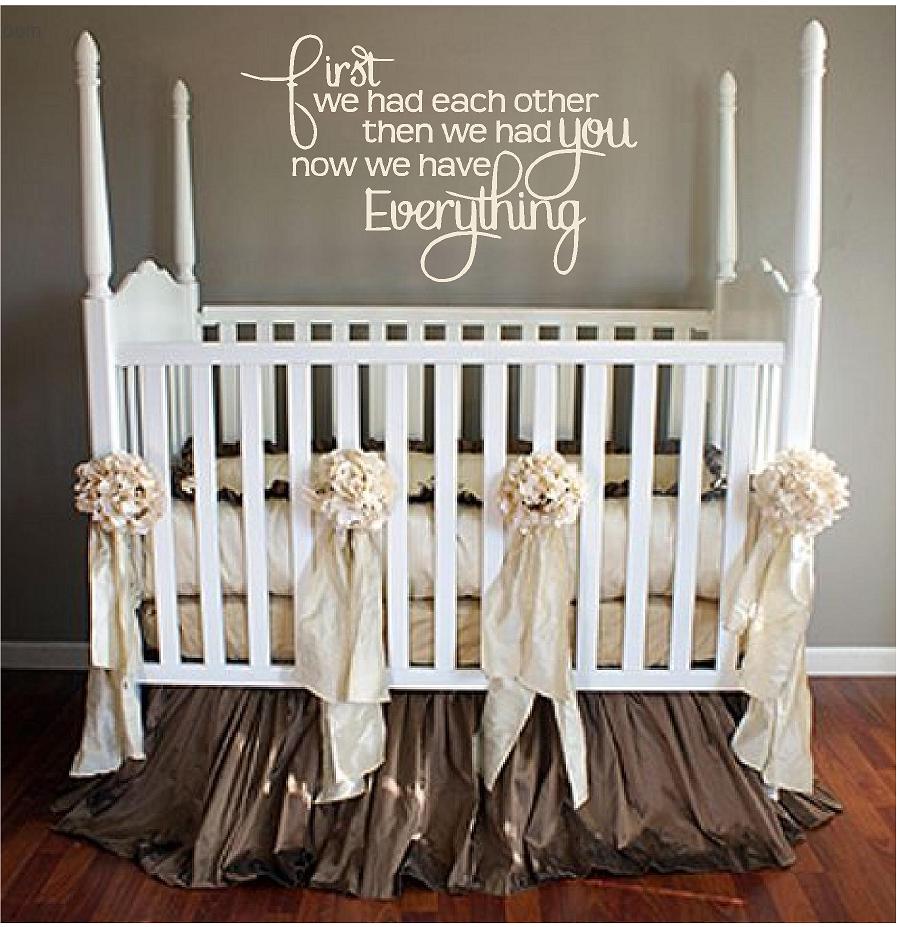 [Speaker Notes: Traditional expectation.]
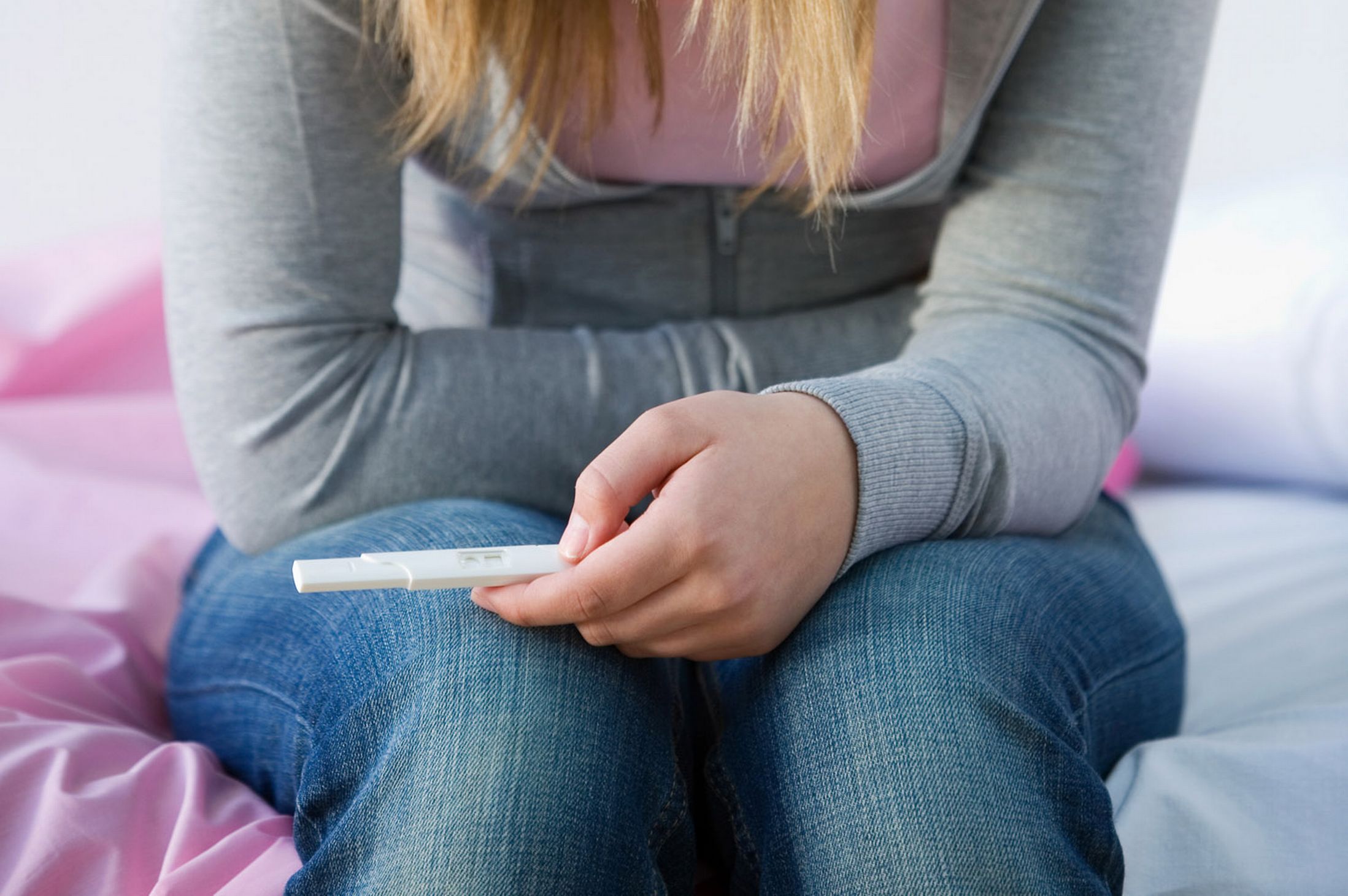 [Speaker Notes: However…not always the case. Sometimes we find ourselves in situations we never considered.]
“Having a baby is one of the most wonderful things in your life, as well as the hardest thing in your life.”
Nuno Bettencourt
[Speaker Notes: Read quote. Emphasize the importance of recognizing it is hardest thing although rewarding in so many ways.]
What can you do?
[Speaker Notes: Move through next 3 slides quickly as options…abortion, adoption, or keep the baby. How do you decide?]
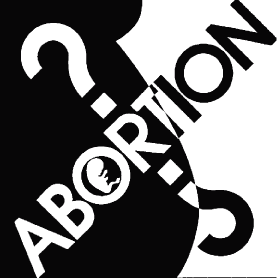 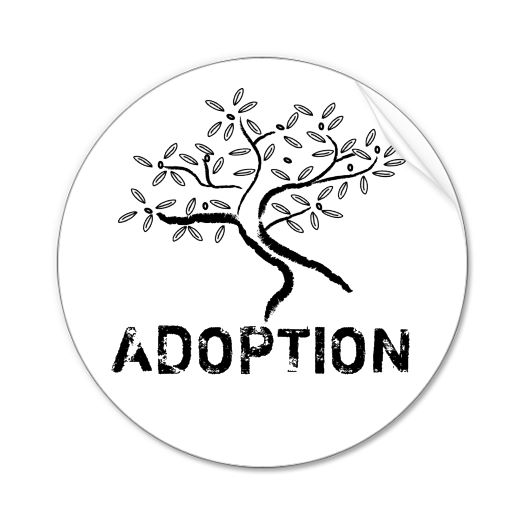 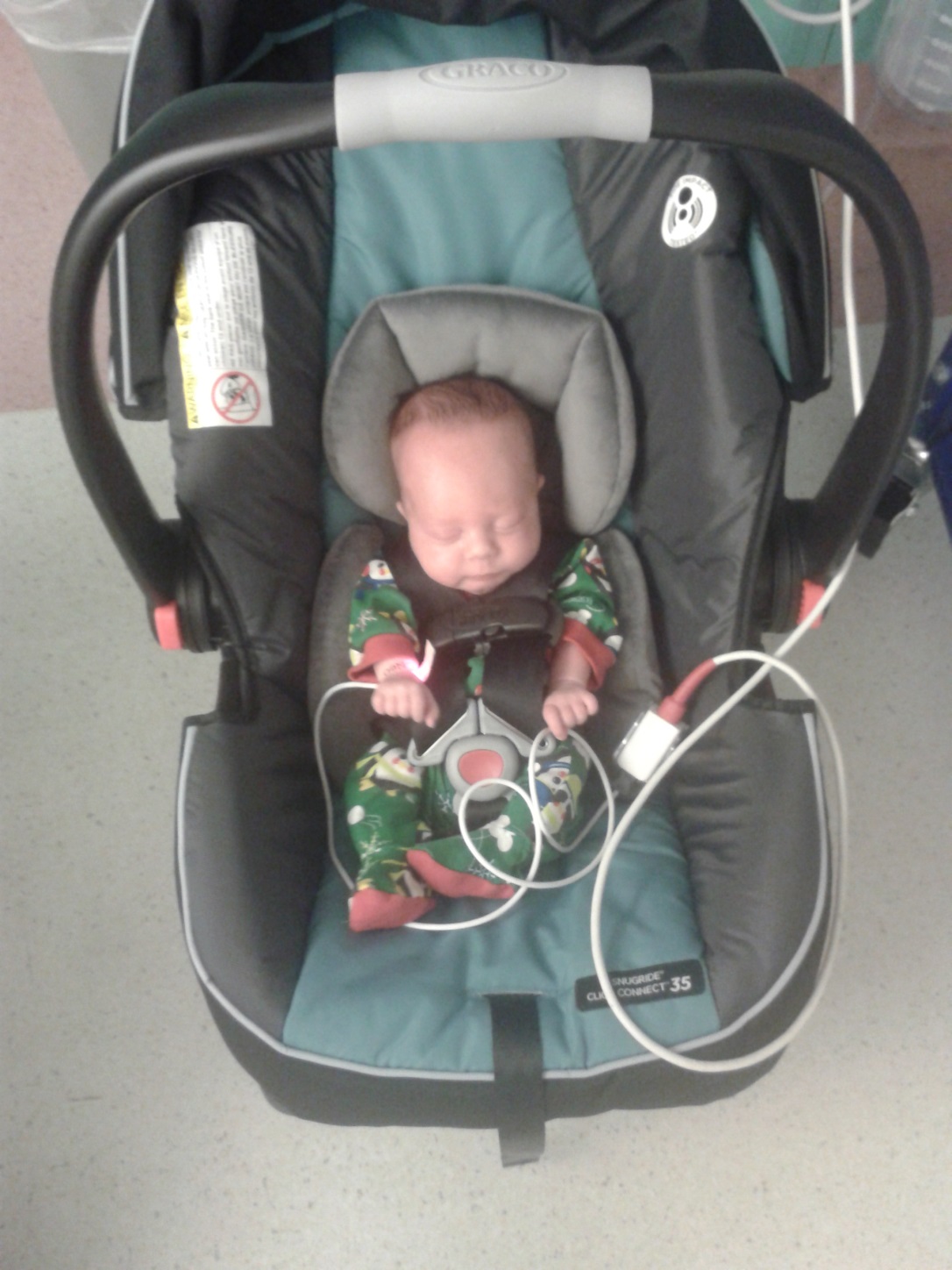 Multiple Choice
Make a decision that will impact you for the rest of your life.
A – Abortion
B – Adoption
C – Keep the baby
[Speaker Notes: Not a simple multiple choice test when it’s a baby we’re talking about]
What about the father?
[Speaker Notes: One person often left out of media and discussions is the teen father. What part does he play? Is his input important? Should it be?]
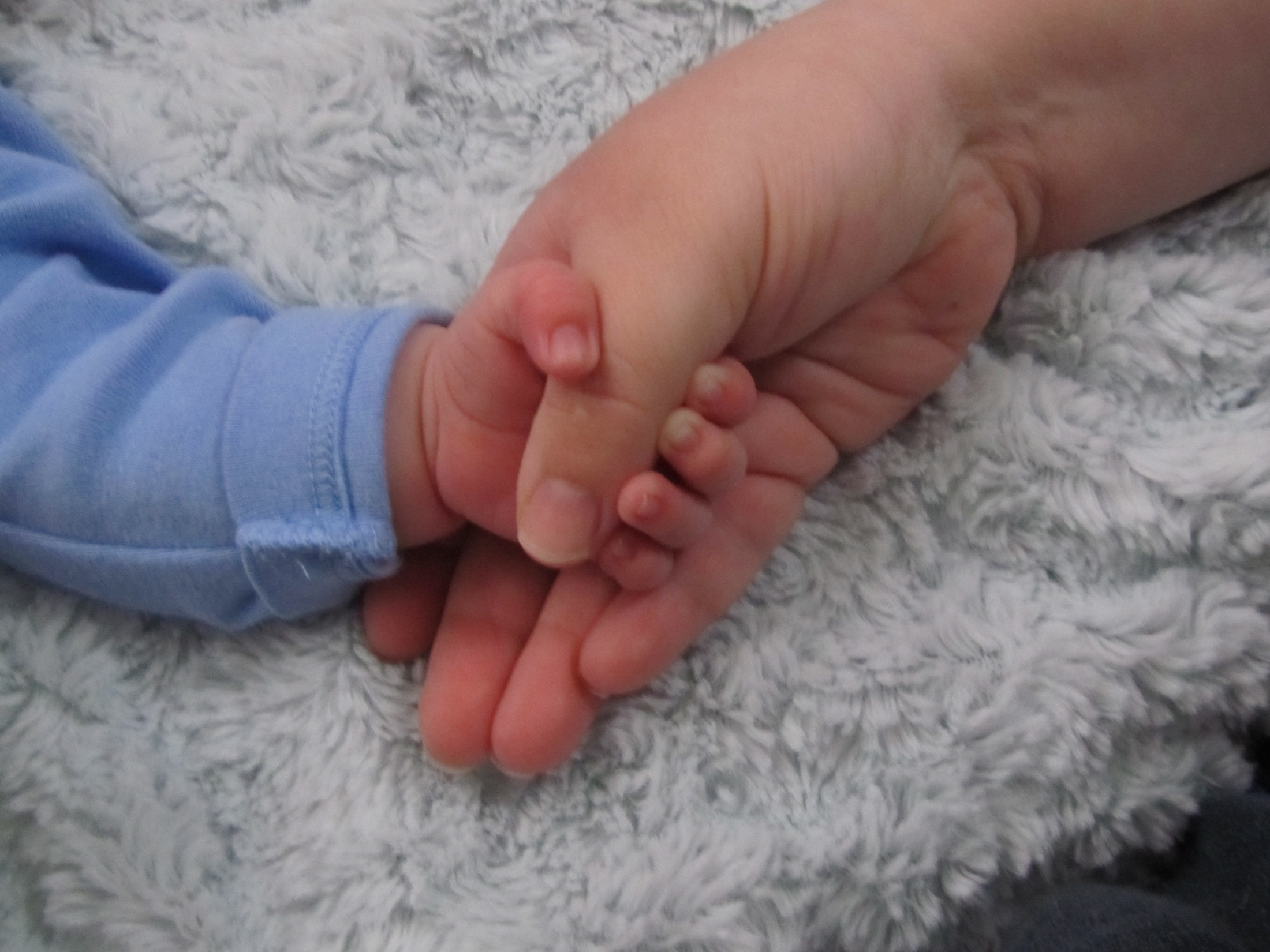 [Speaker Notes: Is anyone ever truly ready to have someone completely depend on them?]
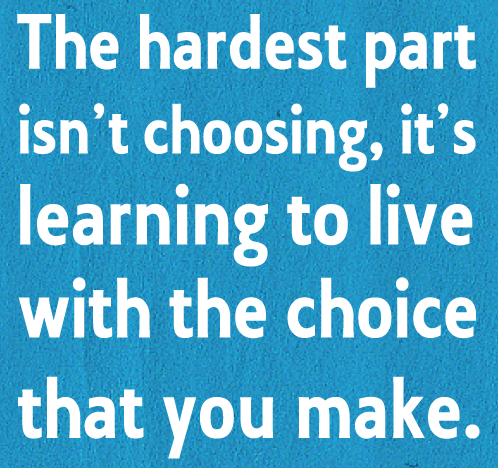 [Speaker Notes: Once the decision is made there is very little, if any, room for changing your mind. You need to be sure it’s the right decision for you.]
What can you do if you’re 14 and pregnant?
[Speaker Notes: Driving question of the assignment.]